ІНФОРМАЦІЯпро діяльність студентського самоврядування Національного юридичного університету імені Ярослава Мудрого за 2014 рік.
Благодійний напрямок:взяли участь у організації  Дня донора крові;
студентським самоврядуванням було організовано поїздку до дитячого інтернату, де студенти провели правовий семінар;
у одному з дитячих будинків Харкова, студентським самоврядуванням, було проведено дитячу виставу: «Нехай у кожної дитини живе любов до України!».
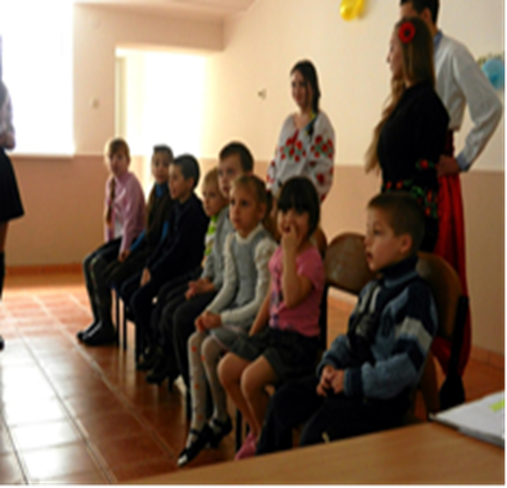 -  відбулася традиційна поїздка до дитячого будинку міста Волчанськ, яка готувалася протягом місяця. Для дітей були привезені  гостинці, подарунки, іграшки, також привезли теплі ковдри та медикаменти, яких діти зараз найбільше потребують;
спільними зусиллями студентського самоврядування було зібрано 3100 грн. на потреби для бійців, які перебувають у зоні АТО.
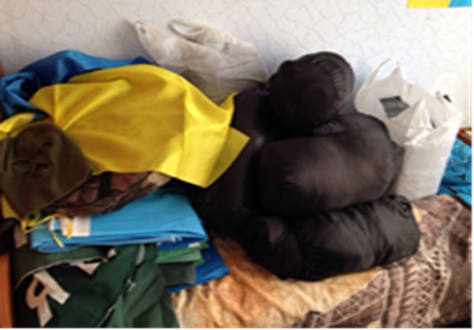 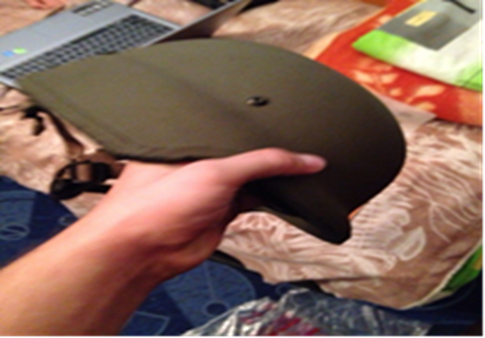 благодійний комітет студентського самоврядування організував проведення збору коштів бійцям АТО серед студентів 1-5 курсів. В цілому на потреби 93 окремій механізованій бригаді (р-н. Донецького аеропорту); 1 зенітній ракетно-артилерійській батареї ; 25 Дніпропетровській десантній бригаді  було зібрано 9233 грн.;
студентським самоврядуванням було проведено благодійний збір коштів  на лікування Вікторії Науменко, Ольги Василенко, Олени Богачук та Марії Литвинової. Наразі, студентське самоврядування завершило збір коштів. Усього передано дівчатам 57705 грн.
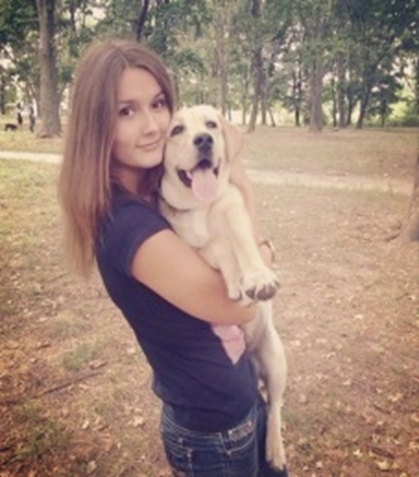 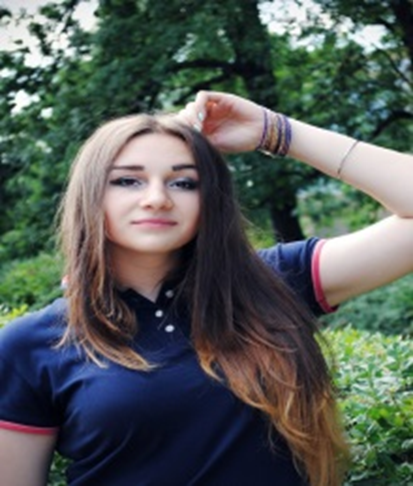 Науковий напрямок:було проведено конкурс  «Студент-науковець року НЮУ ім. Я. Мудрого»;
розпочався курс «Французька мова як іноземна» в рамках угоди про співробітництво між Посольством Франції в Україні та Національним юридичним університетом імені Ярослава Мудрого;
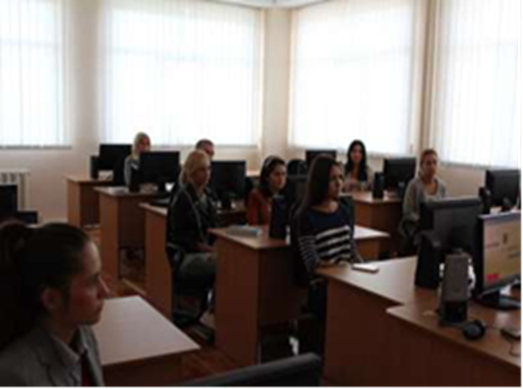 проведення презентації стипендіальної програми Фонду Пінчука “Завтра. UA” ;
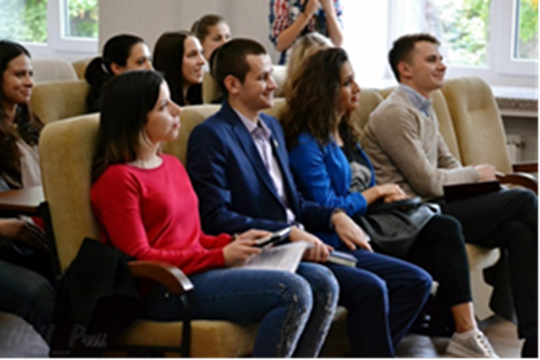 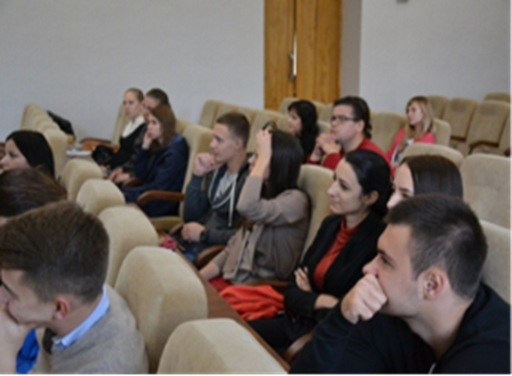 проведення  у Харківській загальноосвітній школі І-ІІІ ст. № 36 лекцію на тему «Конституція України як гарант захисту громадян»;
було проведено презентацію магістерських програм у Франції представниками французького інституту;
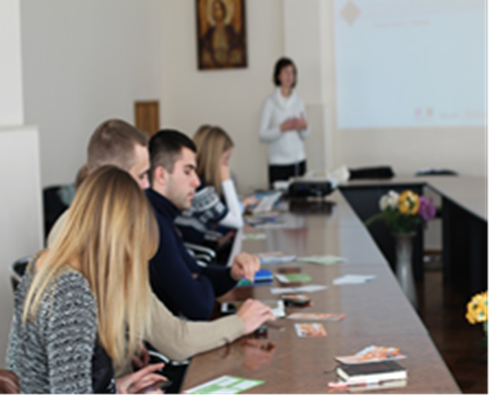 провели майстер-клас: на тему «Юрист - це...»;
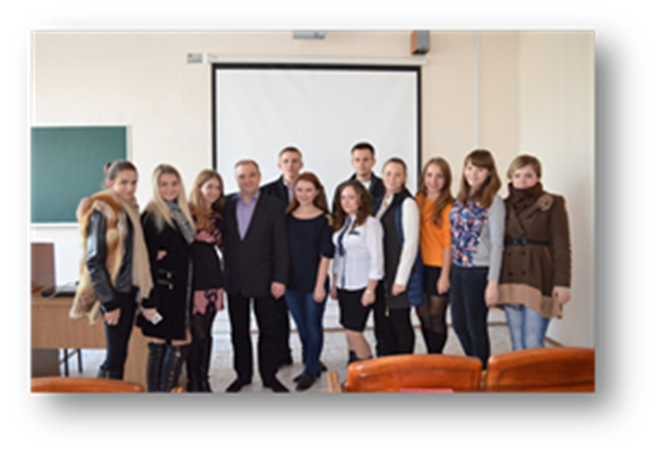 на честь 210 річчя Університету та серед студентів 1-5 курсів було традиційно проведено вікторину «Знавці Університету»;
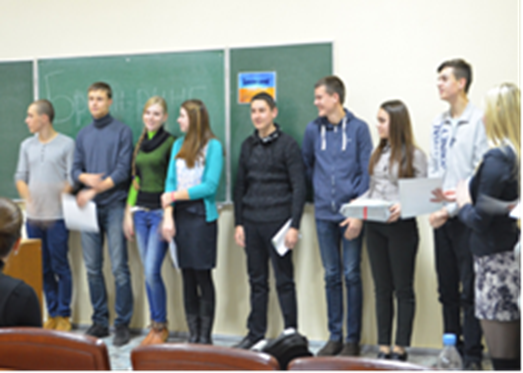 I Всеукраїнське модельне засідання Конституційного Суду України
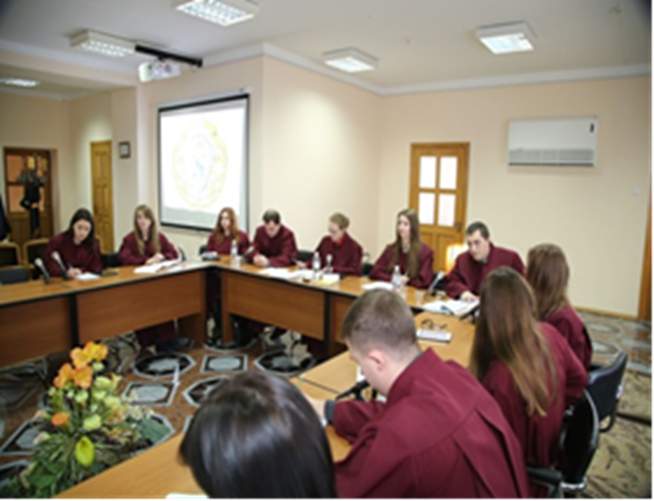 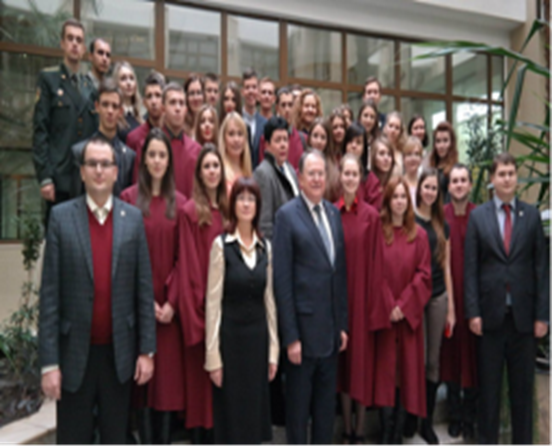 Культурно – масовий напрямок:  – проведено акцію «Love is», яка пройшла одночасно у всіх корпусах університету;
спільно з профкомом студентів проведено конкурс «Краща студентська група»;
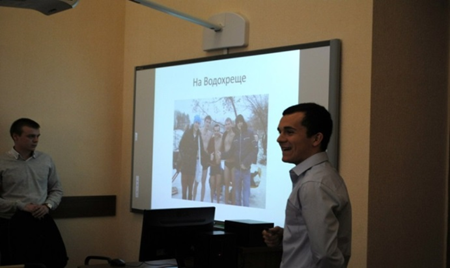 за ініціативою культурно-масового комітету було проведено захід «Ми проти наркоманії»;
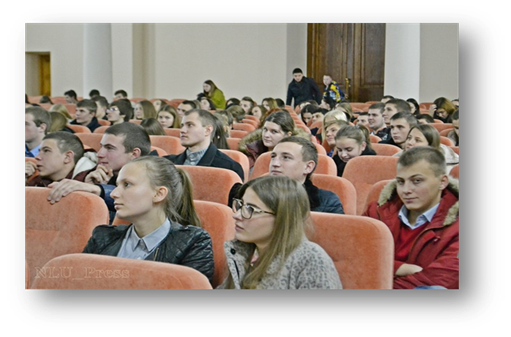 студентським самоврядуванням було організовано патріотичний флешмоб до Дня української писемності;
студентське самоврядування разом із студентами відвідали виставу «Примадонна» в театрі імені Т.Г.Шевченка;
відбулася перша зимова гра КВК Національного юридичного університету імені Ярослава Мудрого. Захід був проведений за ініціативою Правління студентського самоврядування університету, за підтримки профкому студентів та ректорату.
Спортивний напрямок: за ініціативи студентського самоврядування та підтримки ректорату і профспілкового комітету студентів проведено традиційну спартакіаду з міні-футболу на «Кубок профкому»;
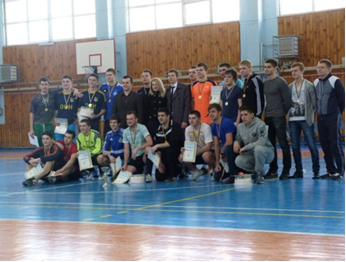 було проведено турнір з настільного тенісу на «Кубок Профкому»;
представники студентського самоврядування взяли участь в організації Харківського міжнародного марафону;
Щорічний Кубок Студентського самоврядування з міні футболу;
турнір з настільного тенісу на «Кубок Ректора»;
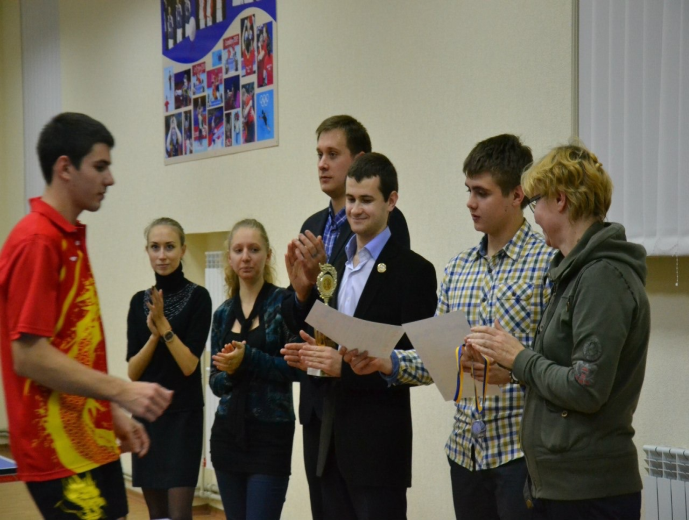 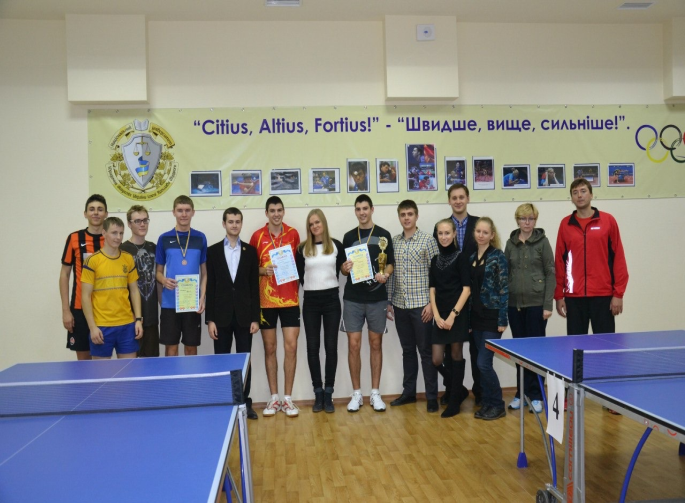 серед студентів 1-го та 2-го курсу було проведено спортивні змагання «Козацькі розваги».
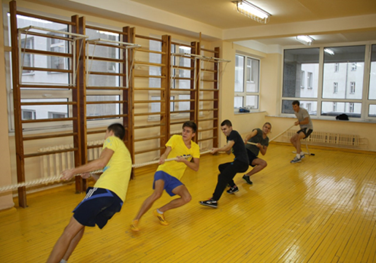 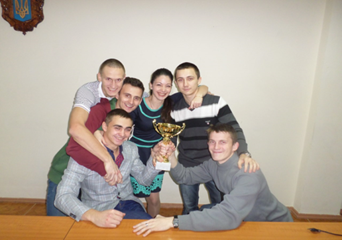